Keith DownesManager Adult Behavioral HealthPsychotherapistOSF Saint Francis Medical Center
Perinatal & Mental Health Issues
Depression & Anxiety
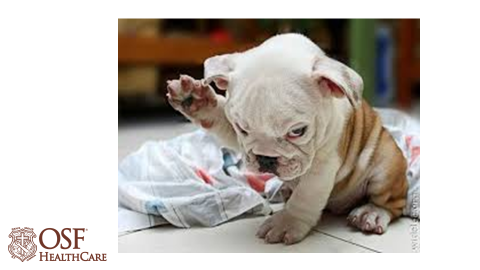 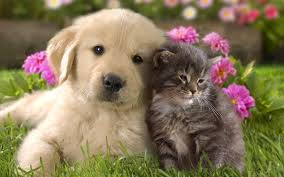 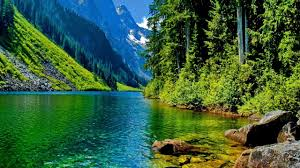 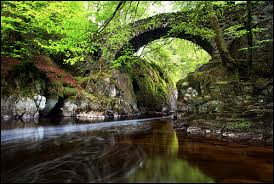 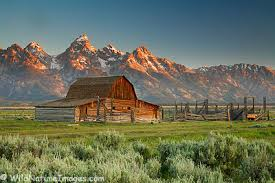 Perinatal Depression
A mood disorder impacting woman during pregnancy
Prenatal depression occurs during pregnancy
Postpartum depression occurs after childbirth

10% - 20% of moms-to-be struggle with depressive symptoms

Depression is normal. Think in terms of intensity and duration with depression symptoms
Depressive Symptoms
Baseline for someone is important when assessing (what is their usual and how much does it vary now)
Loss of interest and pleasure in things
Feeling helpless or hopeless
Sad or depressed mood
Loss or increase in appetite
Withdraw from others
Feeling empty
Insomnia or hypersomnia
Feelings of guilt or worthlessness
Poor concentration
Contributors?
Genetics can be a factor. 
Family history of depression (sometimes family history & not genetic – we learn from what we see)
History of depression with previous pregnancies. 

Environmental factors:
Demands at work (physical & emotional)
Number of children already at home and their ages
Personality type – everyone manages stressors differently
General health of relationship with significant other
Living alone or having limited familial support
Uncertainty about the pregnancy
Effects
Stress related to pregnancy can contribute to the return or worsening of depressive symptoms. 
Depression can negatively impact self-care:
Less able to follow medical recommendations
Poor sleep
Poor appetite 
Depression may make someone at greater risk of using tobacco, alcohol, or illegal drugs.
Some studies suggest that depression during pregnancy my increase pre-term delivery or low infant birth weight.
Perinatal Depression & Bonding Issues
A mother’s emotional relationship with her baby begins during pregnancy
Believed to be an association between postpartum depression and poor bonding 
Can poor bonding struggles precipitate or exacerbate depressive symptoms? (What if your baby had Colic?)
Interaction coaching can offer help with mother-infant interactions
Perinatal Anxiety
Anxiety during pregnancy is common and expected
Most common anxiety disorders (categories) are:
Panic Disorders (panic attacks, hyperventilation)
Obsessive Compulsive Disorders (repeated thoughts or images of frightening things happening to the baby)
Generalized Anxiety Disorders (excessive worry, restless sleep)
Treatment Options for Depression & Anxiety
Individual Counseling
Support Groups
Connect to support network (friends or mentor)
Create positive energy (music, view art, positive/pleasurable thoughts)
Exercise
Prayer
Good sleep hygiene
Good nutrition
Self-soothing (hot bath, comfort food, warm blanket)
Medication when appropriate
Referrals
Community or private agencies for individual counseling/support groups
Gynecologist office can offer resources
Emergency Department (should have behavioral health resources)
Crisis Line (1-855-837-HOPE)
Crisis Text Line (test HOME to 741-741)
National Suicide Prevention Lifeline (1-800-273-TALK)
References
Diagnostic & Statistical manual of mental disorders: DSM -5 (2014). Washington: American Psychiatric Publishing.
Journal of Women’s Health: 2015 Sept 1;24(9): 762-770.
WebMD: Grow
Woman’s Mental Health.org
Nimh.nih.gov